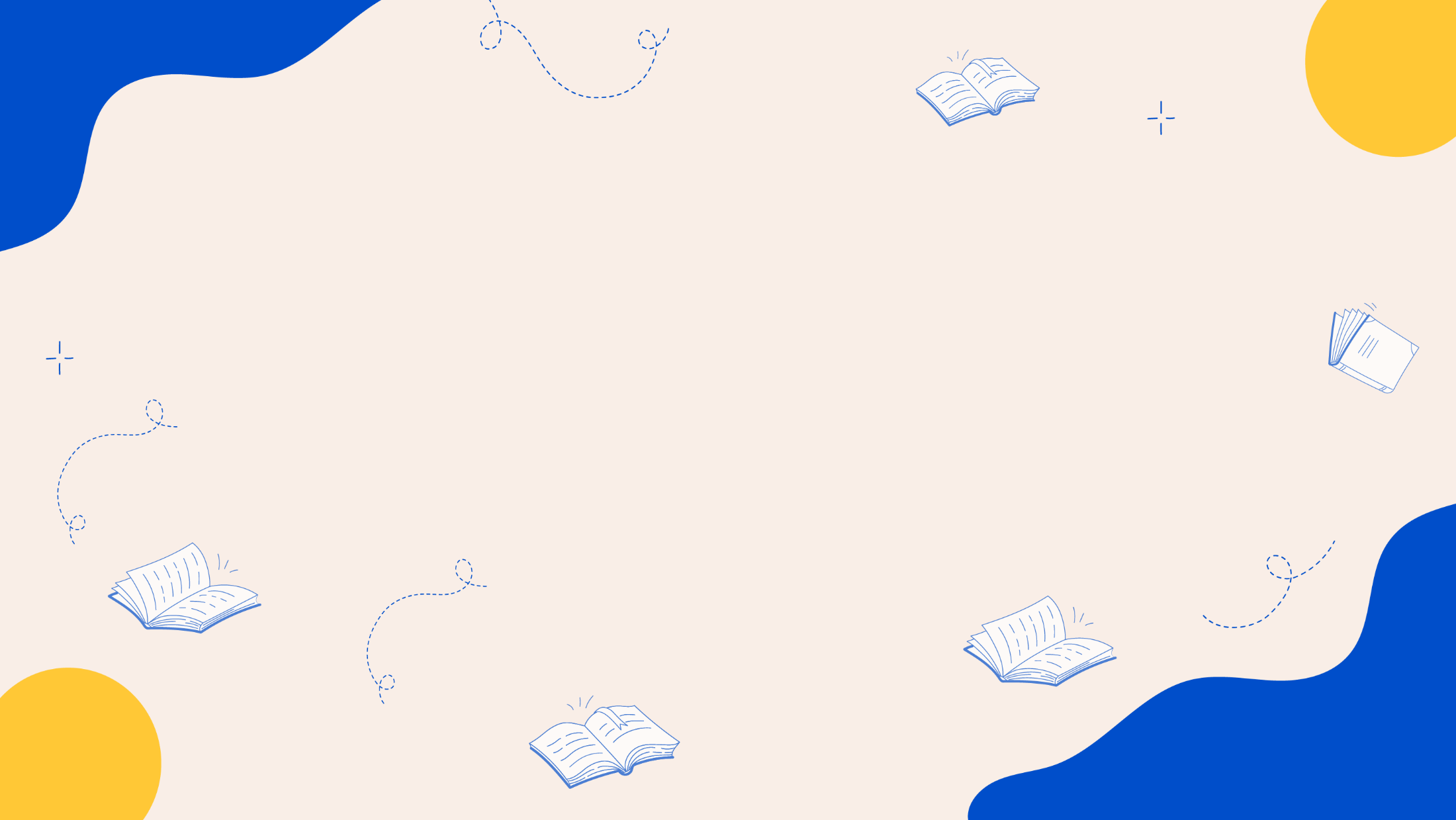 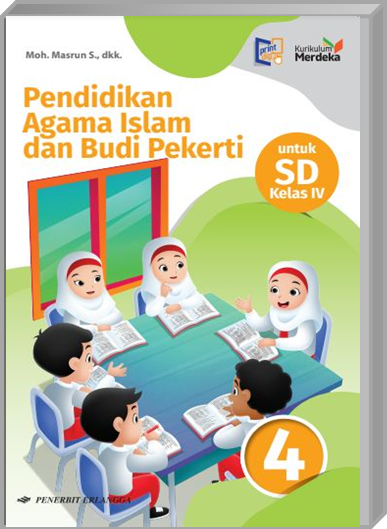 MEDIA MENGAJAR
Pendidikan Agama Islam dan Budi Pekerti
UNTUK SD KELAS 4
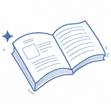 Bab
11
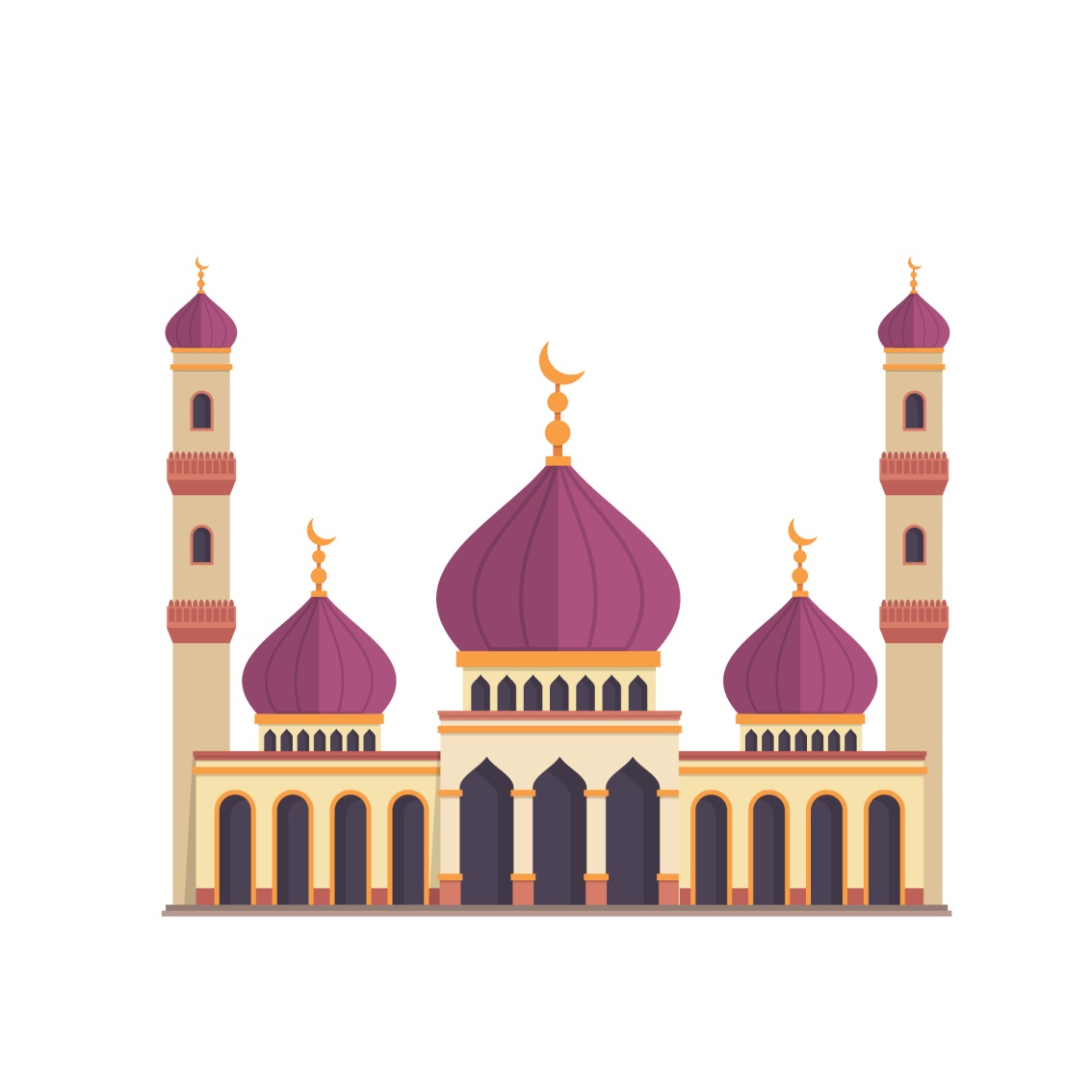 Langkah pertama yang dilakukan nabi Muhammad Saw. di Madinah adalah membangun masjid, yang dikenal dengan masjid Nabawi.
Nabi Muhammad Saw. Membangun Kota Madinah
Dibangun di atas tanah kedua anak yatim yaitu, Suhail dan Sahl bin Nafi’ bin Umar bin Sa’labah
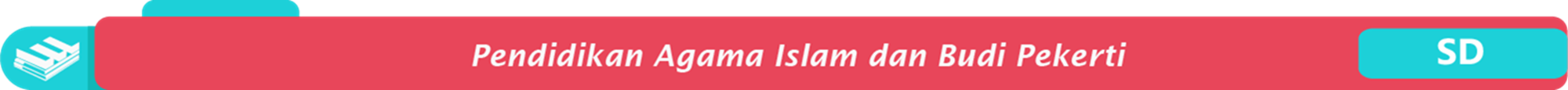 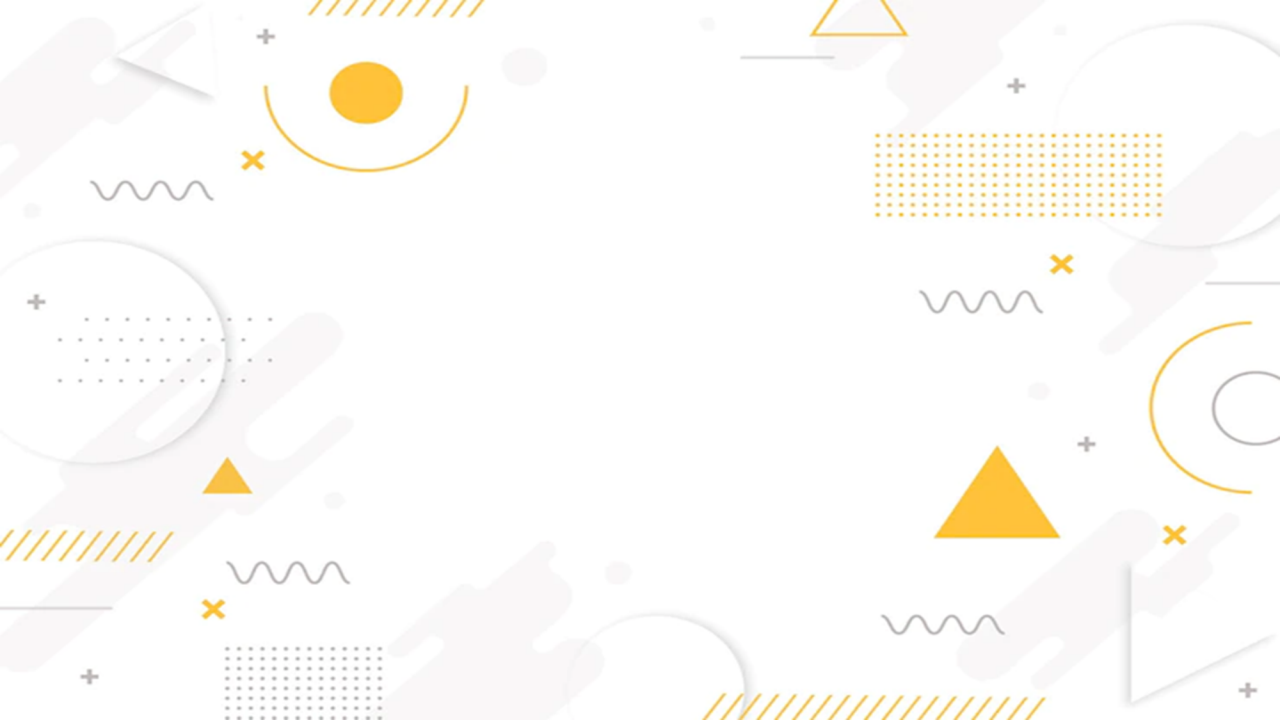 Fungsi Masjid
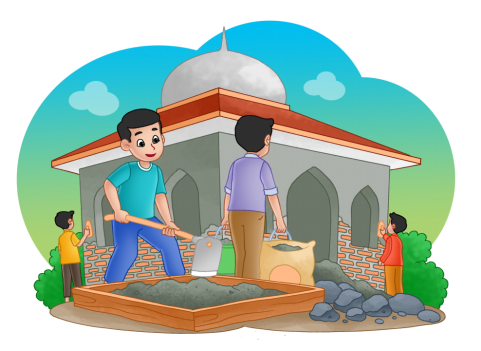 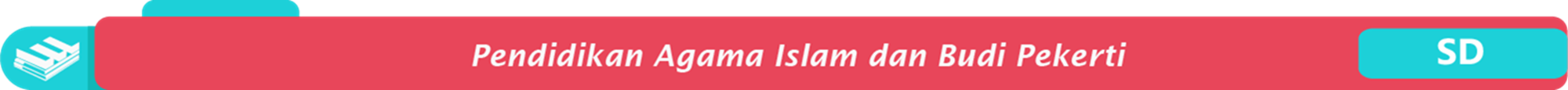 Mempersaudarakan Kaum Muhajirin dan Ansar
Diantara para sahabat yang dipersaudarakan sebagai berikut:
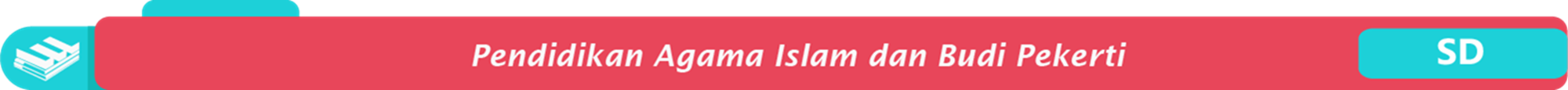 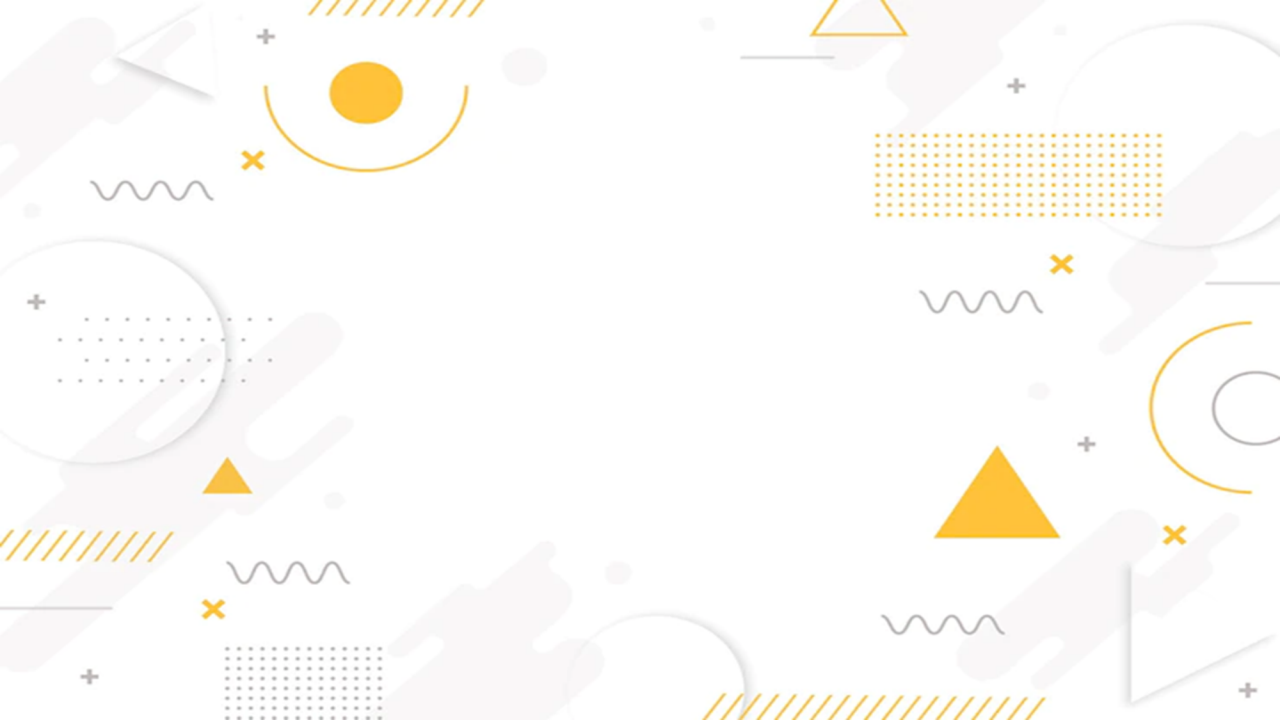 Isi Perjanjian Muhajirin dan Ansar
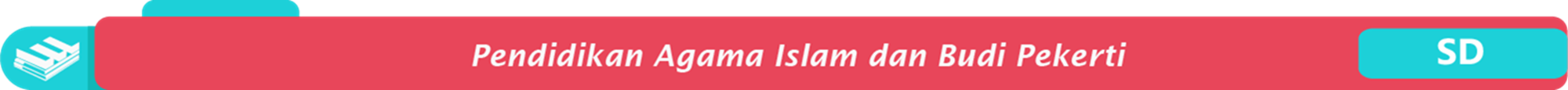 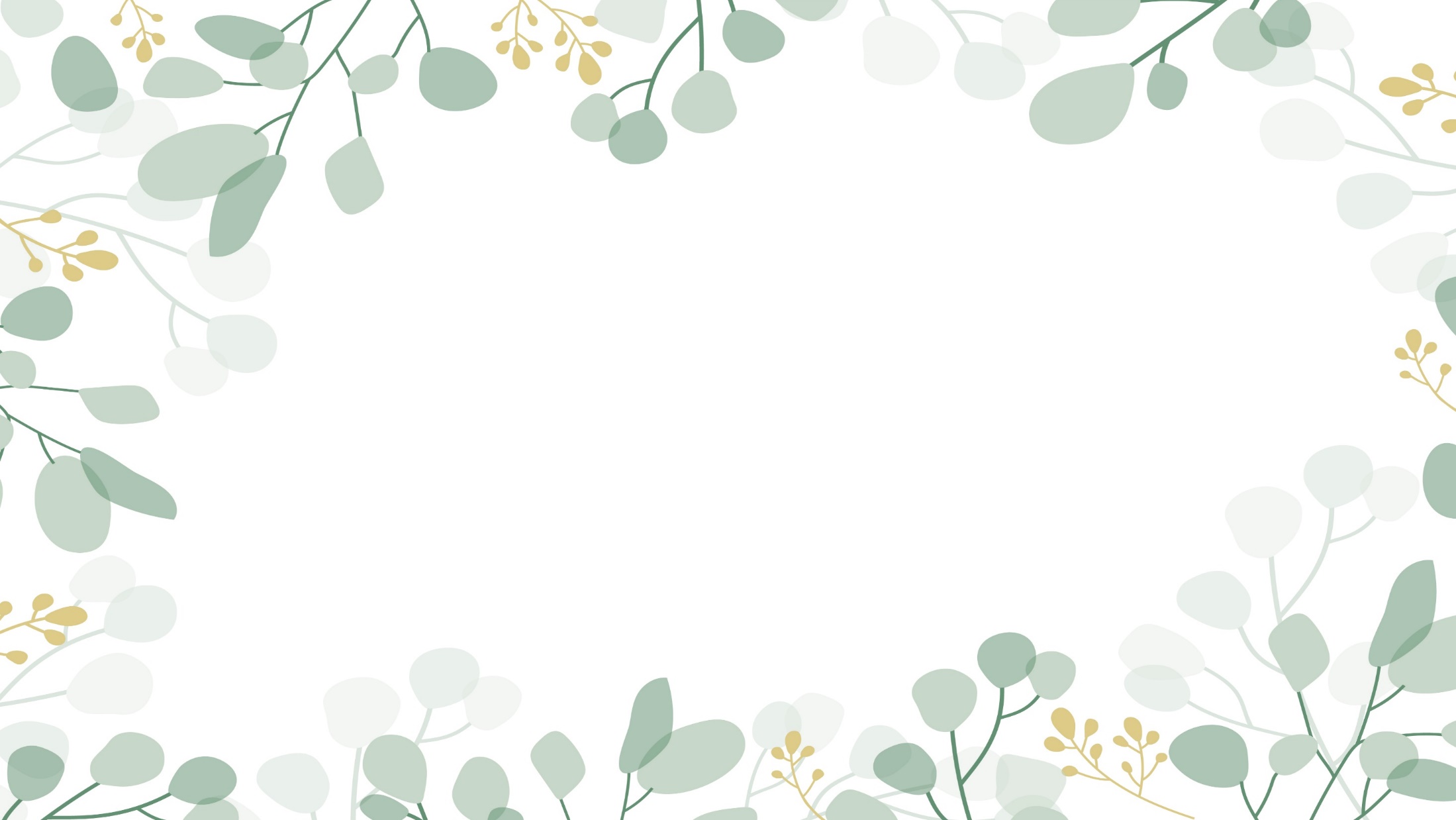 Meneladani Kisah Nabi Muhammad Saw. Membangun Kota Madinah
Toleransi dan menghargai perbedaan
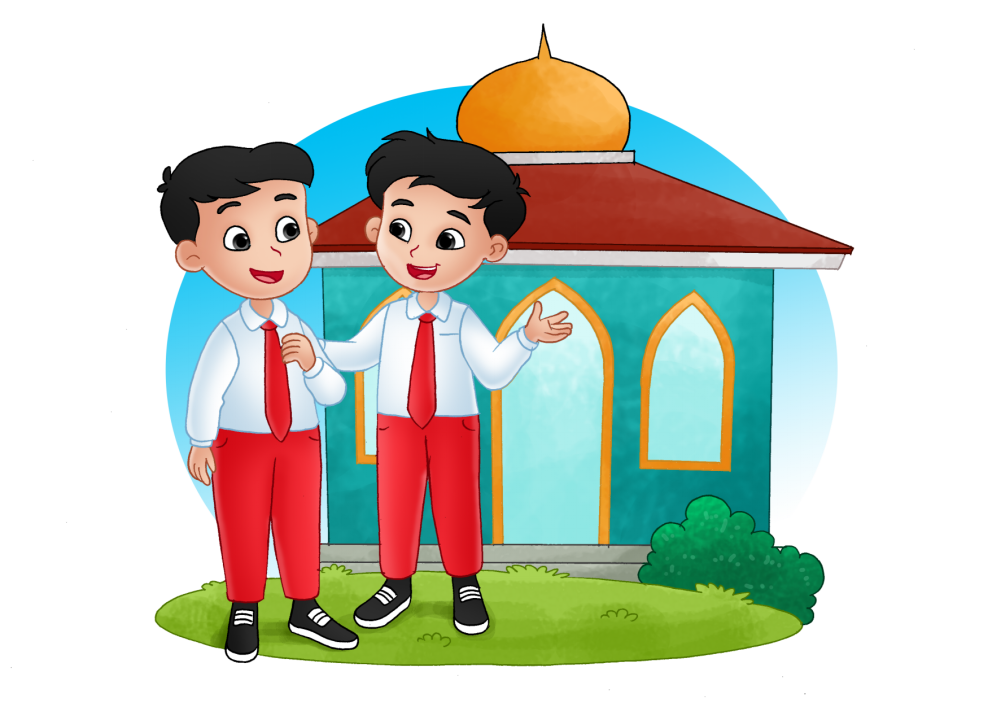 Teguh Pendirian
Teguh pendirian
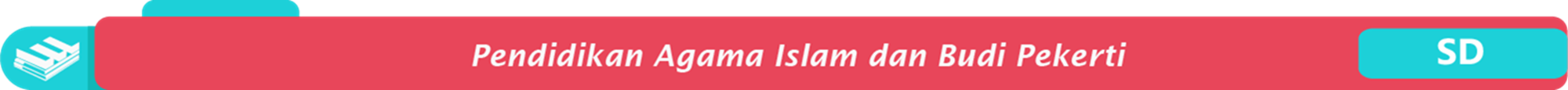 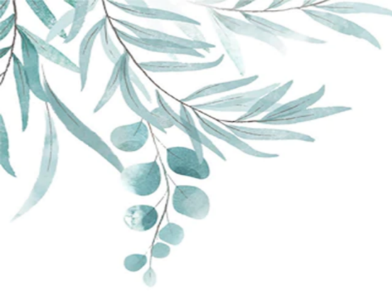 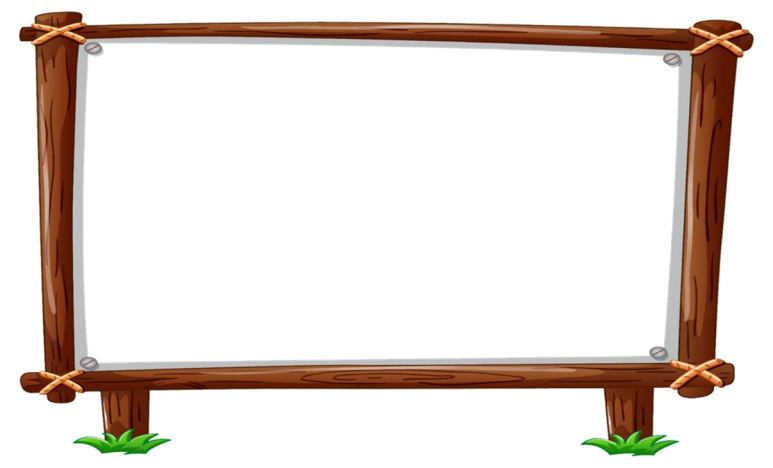 Sumber Gambar
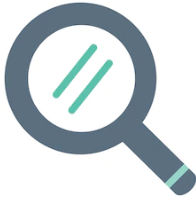 Dokumen Penerbit
Freepik.com/brgfx
Freepik.com/freepik
Freepik.com/naulicreative
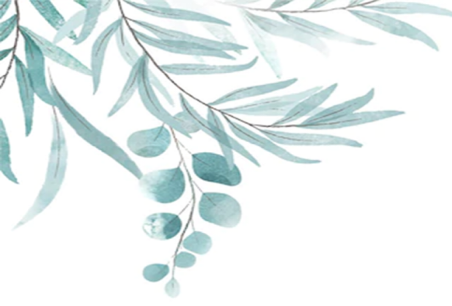 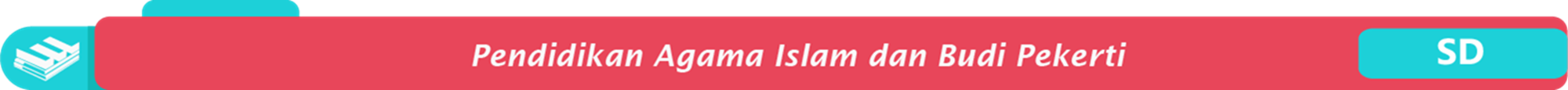